Memóriák
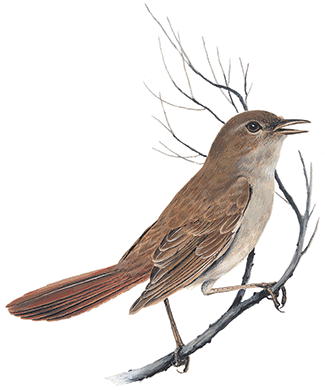 Készítette:
 
Felkészítő tanár:
 
Iskola:
Zsombori Balázs

Czigléczky Gábor

Neumann János Számítástechnikai Szakközépiskola(Budapest)
Fülemüle Országos Informatika Tehetségkutató Verseny 2011/2012
[Speaker Notes: Kép forrása: http://khaymalatha.blogspot.com/2011/04/nightingale-nights.html]
Mi az a memória?
Beviteli eszközök
CPU
Aritmetikai
és logikai
egység
Vezérlő
egység
Memória
Kiviteli eszközök
Memória
Háttértár
A Neumann-elvű számítógép elemi része.
Neumann elve: „tároljuk a programokat és az adatokat ugyanabban a memóriában!”
Az elefánt sosem felejt…
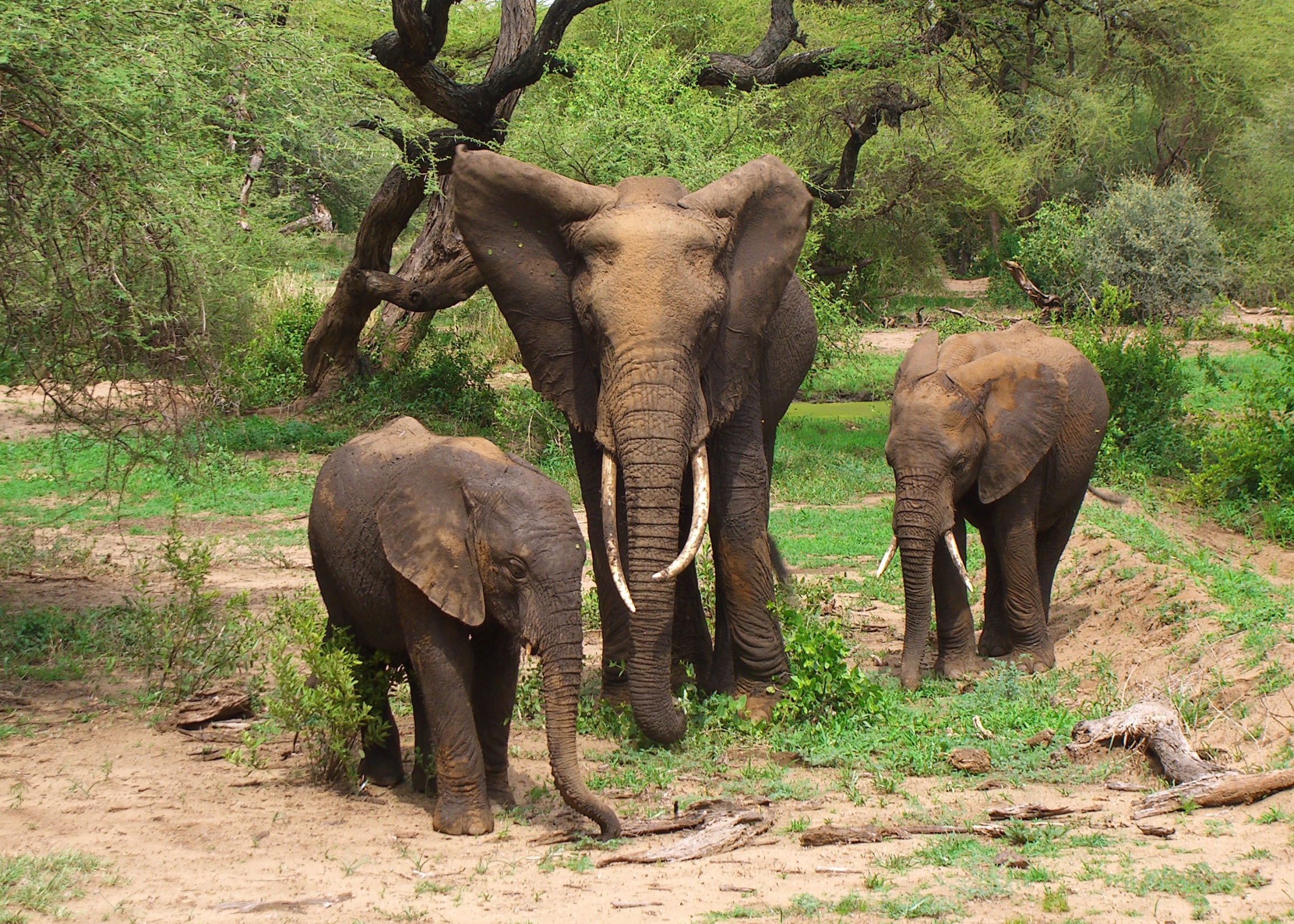 Tudományosan bizonyított tény, hogy az elefánt kiemelkedő memóriával rendelkezik. Fiatal korában megszerzett információkat több évtized múltán is hasznosítani tudja. Például aszály idején az idősebb falkavezér elvezeti társait olyan vízforrásokhoz, amelyeket még borjú korában ismert meg.
[Speaker Notes: Kép forrása:http://www.freakingnews.com/images/app_images/elephant-family.jpg
http://zona.hu/article/2194/miert-mondjuk-azt-hogy-az-elefant-nem-felejt.html]
ROM
ROM = Read Only Memory
Csak olvasható memória
Digitális, általános értékű tároló
Az adatok nem törölhetőek
Kikapcsolás után is megmarad az adat
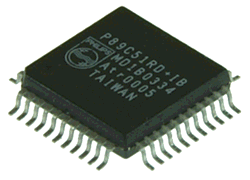 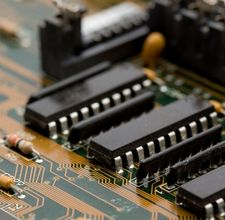 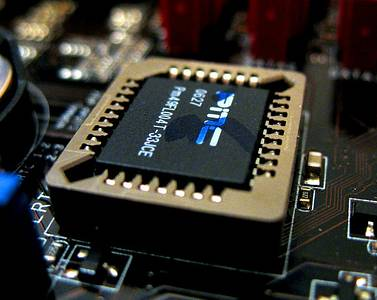 [Speaker Notes: Képek forrásai:
http://img.ehowcdn.com/article-page-main/ehow/images/a04/u6/91/update-bios-rom-800x800.jpg
http://ewandoo.com/wp-content/uploads/2010/06/EPROM.gif]
ROM típusok
PROM
EEPROM
EPROM
Programmable ROM
Programozható
Electrically Erasable Programmable ROM
elektromossággal törölhető,újraírható
minden adatát csak egyszerre lehet tárolni
Erasable Programable ROM
UV fénnyel törölhető, programozható
[Speaker Notes: Képek forrásai:
http://img.ehowcdn.com/article-page-main/ehow/images/a04/u6/91/update-bios-rom-800x800.jpg]
Az EEPROM alkalmazása
A RAM-ba töltődött operációs rendszer egyik fő feladata a hardverek kezelése.
Mivel a RAM tartalma számítógép kikapcsoláskor elvész, ezért a bekapcsoláskor valaminek kezelnie kell a lemezeket.
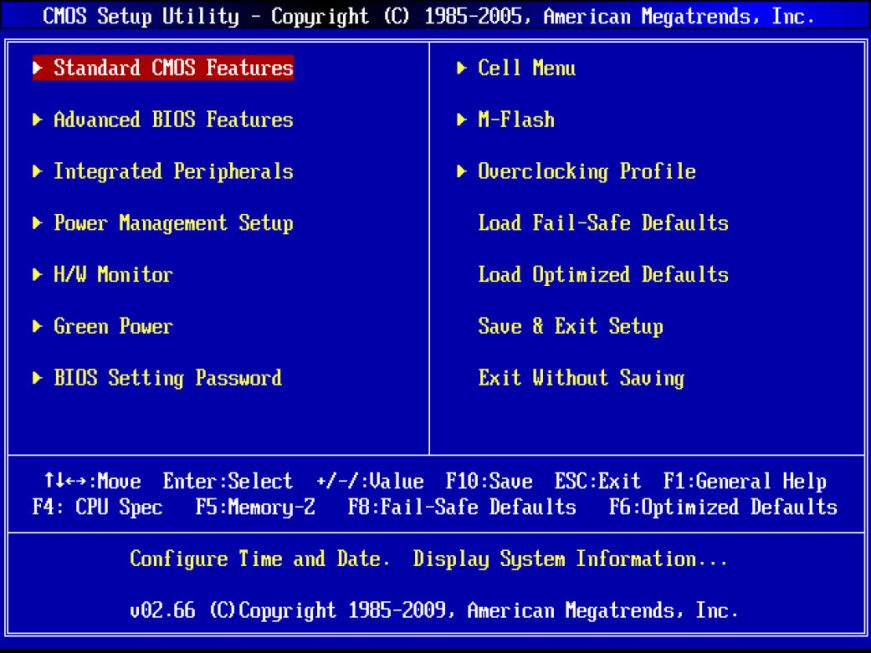 Erre szolgál a BIOS (Basic Input Output System).
Minden indításkor végrehajt egy öndiagnosztikai tesztet (POST = Power-On Self Test) és, ha minden rendben, akkor kezdődhet az op. rendszer betöltése.
[Speaker Notes: Képek forrásai:
http://motherboards-reviews.com/MSI/socket_1156/P55-GD80/MSI_P55-GD80_BIOS_system_overview.jpg]
Az EEPROM alkalmazása
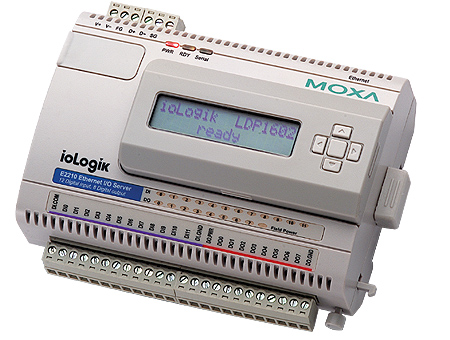 Firmware
Elektronikai eszközök bonyolultabb funkcióit működtető programok
A gyártók rendszeresen adnak ki hibajavításokat
Fontos, hogy a tároló memória tartalma frissíthető legyen
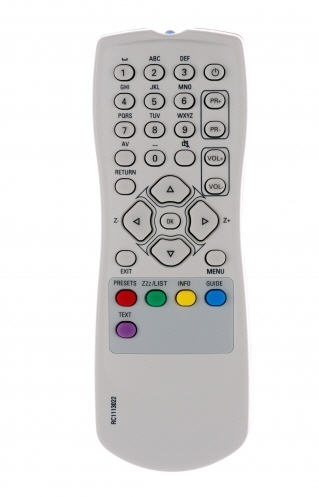 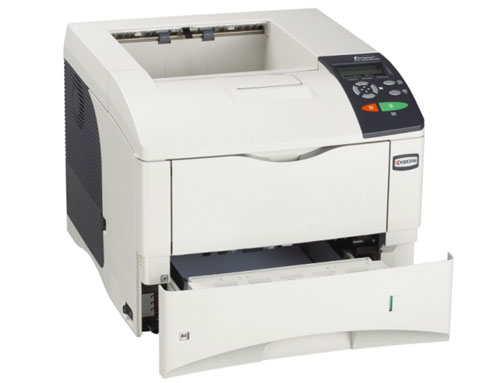 [Speaker Notes: Képek forrásai:
http://www.motherwell.net.au/Uploads/Images/iologik-e2000%281%29.jpg
http://static.trustedreviews.com/94|c7df84|d797_4252-122KyoceraMitaFS4000DN.jpg
http://www.tavszabalyzo.hu/images/5657881.jpg]
Az EEPROM alkalmazása
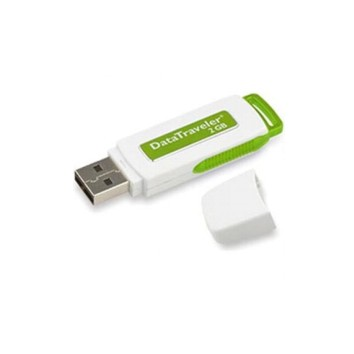 Flash memória
 Az EEPROM speciális alkalmazása
 Áram hiányában is megőrzi az a adatot
 Háttértárolók:
 Pendrive
 Memóriakártyák (Micro SD)
 SSD = Solid State Drive
Nincs mozgó alkatrész: könnyebb, gyorsabb, halkabb, kisebb energiafogyasztású, mint a hagyományos merevlemez
Napjainkban még drága
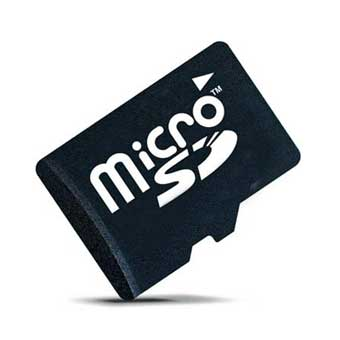 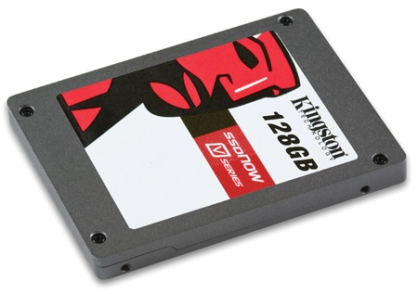 [Speaker Notes: Képek forrásai:
http://netpedia.hu/media/image/pendrive1gb.jpg
http://diszkontgsm.hu/images/Micro-SD.jpg]
„Én sose álmodom…”
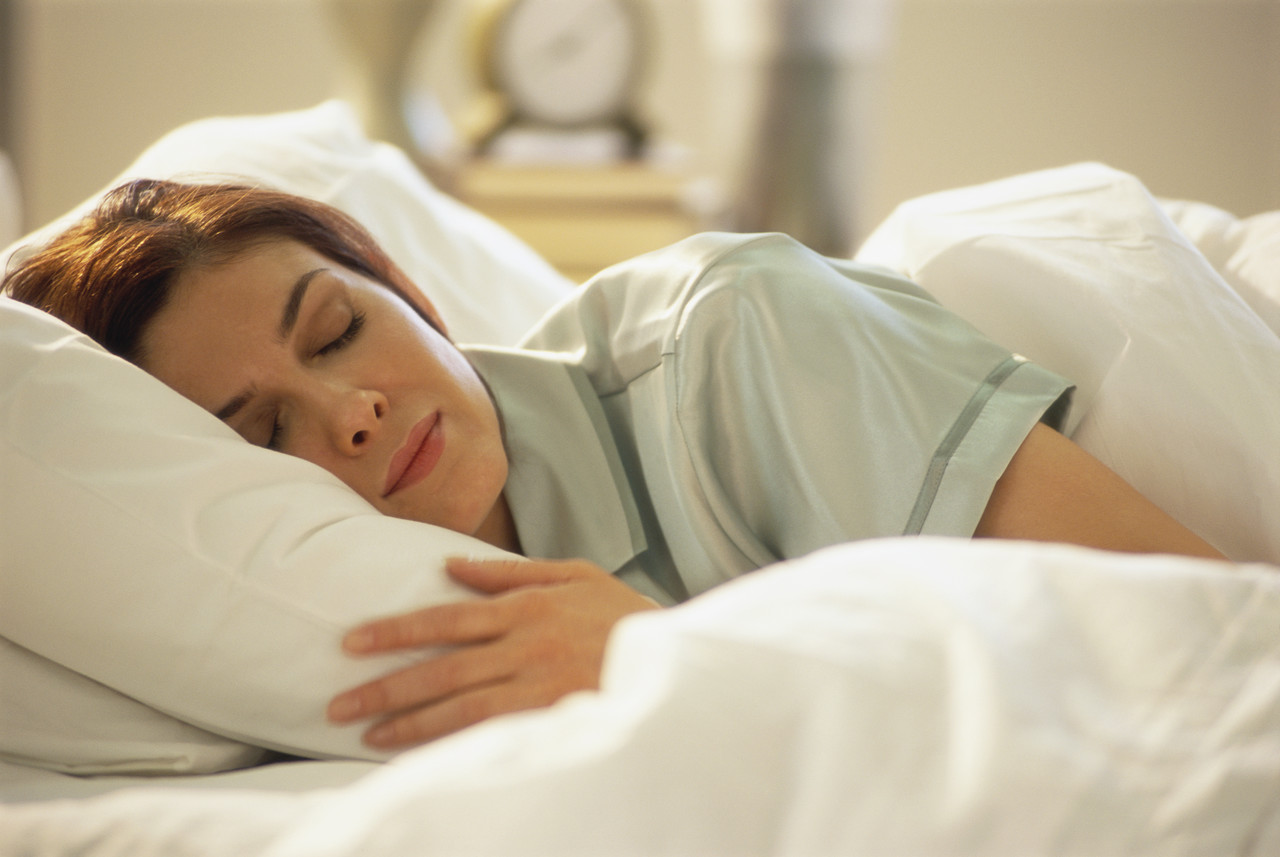 Minden ember álmodik az alvás REM (Rapid Eye Movement) szakaszában. Felébredéskor azonban a legtöbb álom elfelejtődik.
[Speaker Notes: Kép forrása:http://www.hirado.hu/Hirek/2009/08/~/media/News/Hirado/Hirek/2008/12/16/13/sleep.jpg.ashx]
RAM
RAM = Random Acces Memory
Véletlen hozzáférésű memória
Minden pozícióból ugyanolyan gyorsan olvas és ír ( random: véletlen hozzáférés)
Csak azokat az adatokat kell olvasni vagy írni, amiket használ
Ha elmegy az áram, minden adat elvész
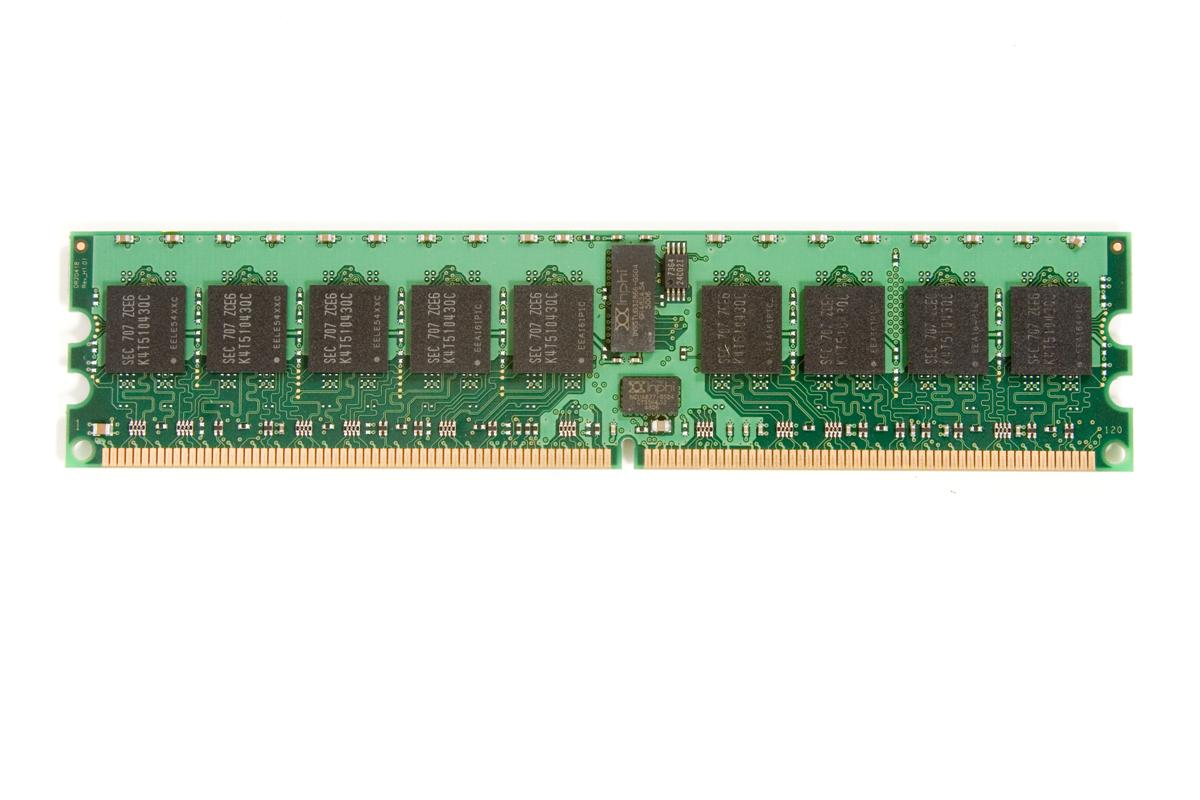 [Speaker Notes: Kép forrása: http://www.eteknix.com/wp-content/uploads/2011/11/2GBDDR3.jpg]
RAM típusok
SRAM
DRAM
statikus
előny:
tartalma megmarad kiolvasás után is
gyors (alkalmazás: cache memória)
hátrány:
drága
dinamikus
előny:
olcsó
egyszerű
hátrány:
lassú
kóbor áram esetén elvész az adat
másodpercenként több ezerszer frissíteni kell
[Speaker Notes: Kép forrása: http://www.eteknix.com/wp-content/uploads/2011/11/2GBDDR3.jpg]
A RAM fejlődése
DRAM: 90-es évek elejéig
FPM-RAM
EDO-RAM

SDRAM: 
133 MHz-ig (észrevehető teljesítménynövekedés)
jelölésük órajel szerint (PC66)
128-256-512 MB
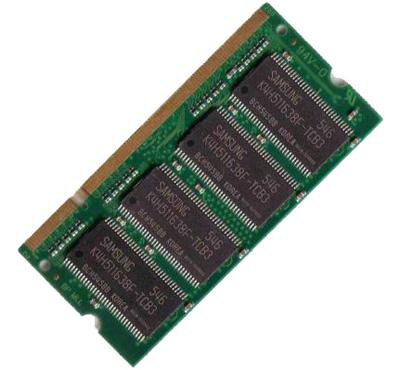 Csekély sebességnövekedés8-16-32 MB
[Speaker Notes: Kép forrása:
http://images03.olx.pt/ui/5/61/88/1272028786_89525388_1-COMPRO-RAM-MAC-1GB-DDR-SDRAM-PC2700-Matosinhos-1272028786.jpg]
A RAM napjainkban
DDR (Double Data Rate)
kétszeres adatátvitel  órajelenként 2 bitet szállít
DDR2
előnyei:
alacsonyabb energiafogyasztás / hőmérséklet
magasabb órajel
 órajelenként 4 bit
DDR3
 előnyei: 
viszonylag olcsó
2000 MHz-ig
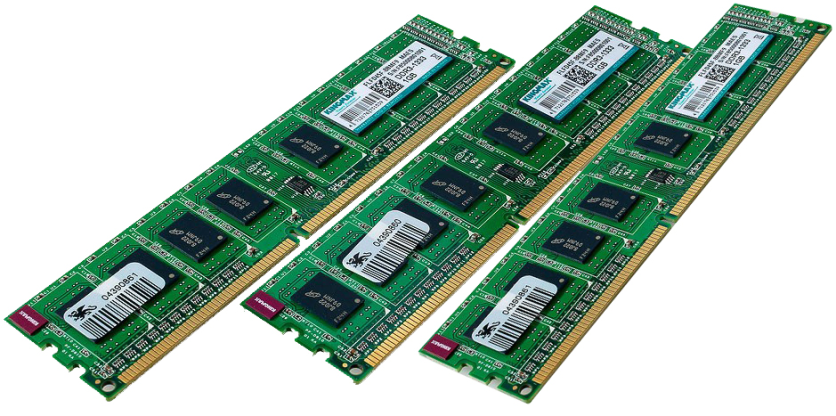 [Speaker Notes: http://1.bp.blogspot.com/-niaReyaYesQ/TdvtUsyWiFI/AAAAAAAAAKk/Pk1WUFiVdiI/s1600/ram.jpg]
A DDR RAM jellemzői
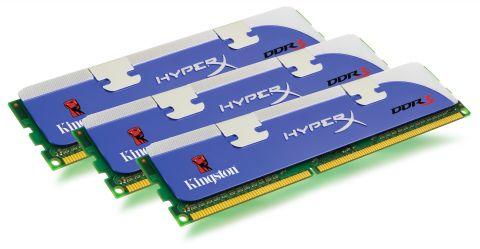 Gyártó
Pl. Kingston, KingMax, Samsung, Geil 
Memória méret
csak, akkor befolyásolja a gép teljesítményét, ha kevés
Pl. 256-512 MB; 1-2-4-8 GB
Buszsebesség
a processzor és a memória kommunikációjának sebessége
Pl.  333-667-1066-1333-1600-1800-2000 MHz
Hibajavítás
ECC = Error Checking and Correcting
[Speaker Notes: Kép forrása: http://www.eteknix.com/wp-content/uploads/2011/11/2GBDDR3.jpg]
A RAM speciális fajtája – a cache
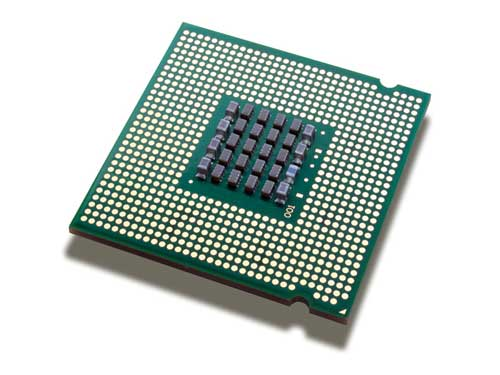 Cache = GYORSÍTÓTÁR
Alapja az SRAM (statikus RAM)
Feladata: a gyors processzor és lassabb eszközök (háttértár, memória) közti sebességkülönbségek kompenzálása  
A cache működési elve:
    Ha egy adatra szüksége van a számítógépnek, akkor
valószínűleg ismételten használni akarja majd,
vélhetően a környezetében lévő adatokat is használná.
[Speaker Notes: http://www.vatgia.com/raovat_pictures/1/ttb1303480023.jpg]
Megoldás
Párosítsd!
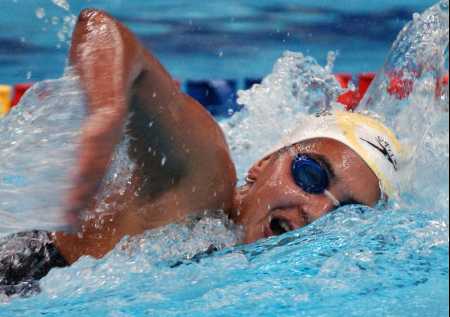 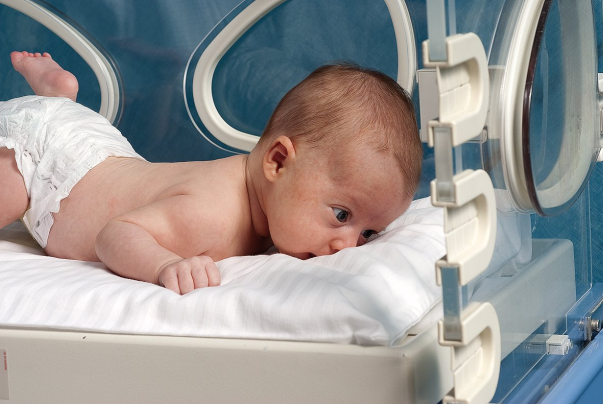 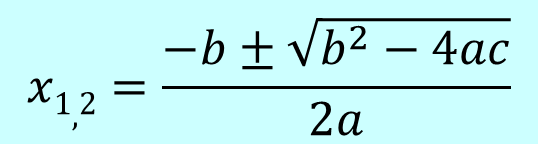 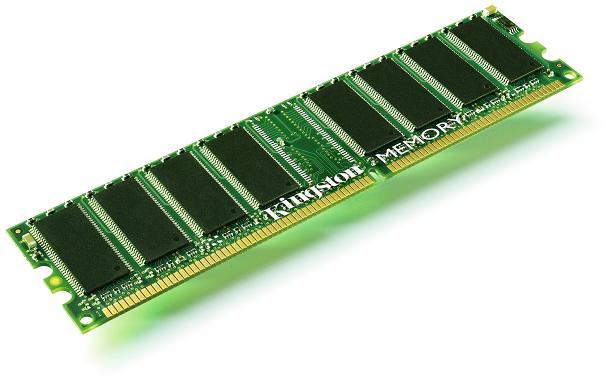 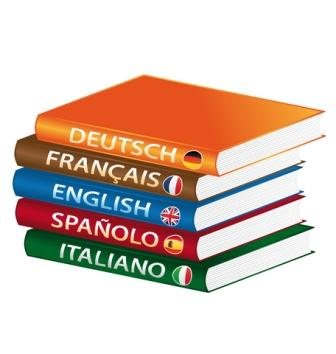 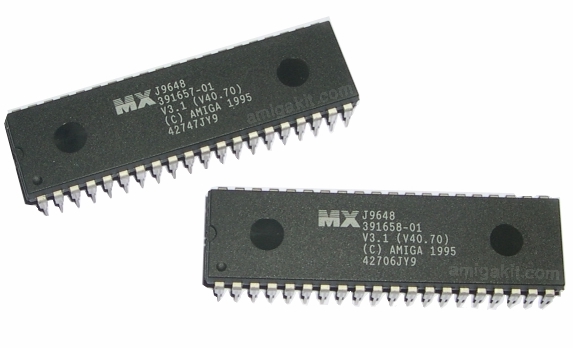 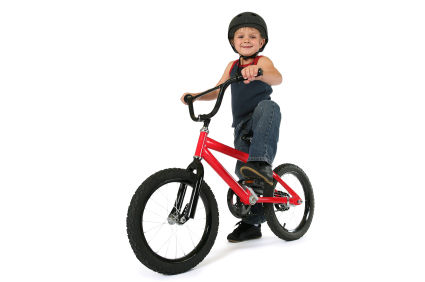 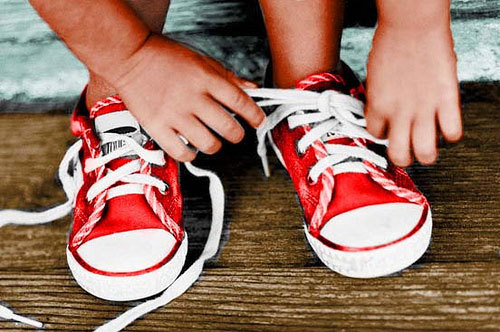 ROM
RAM
[Speaker Notes: Képek forrásai: http://www.life123.com/sports/cycling-running/bike-riding/kids-bikes-how-to-choose-one-for-your-child.shtml
http://www.getactivetampa.com/Swimmer%20competitive.jpg
http://amigakit.leamancomputing.com/catalog/images/kickstart-rom-4070.jpg
http://www.pcparts.hu/shop/images/20080603102542__ingston_ram.jpg
http://oviszulo.hu/wp-content/uploads/2011/07/cipokotes.jpg
www.csokidoktor.hu/images/L-Ascorbic_acid.png]
Válaszok
Kérdések
Milyen memóriatípus a cache?

Mi a hátránya a DRAM-nak?

Mi a BIOS feladata?


Melyik memória érzékeny a napfényre?

Mit takar a Double Data Rate kifejezés?
RAM

lassú, folyamatos frissítést igényel

számítógép hardvereit kezeli az op. rendszer előtt


EPROM

a memória órajelenként 2 bitet szállít
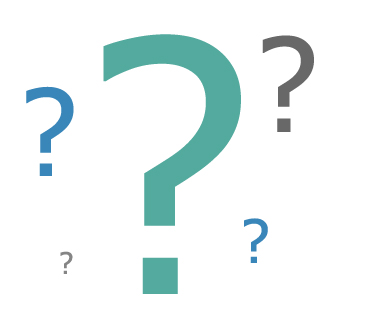 [Speaker Notes: Kép forrása: http://www.adleraphasiacenter.org/information/?id=3]
Melyik a kakukktojás?
Megoldás
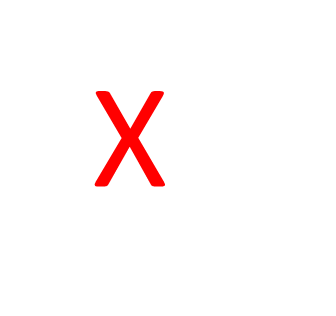 Cache  EDO-RAM PROM

SSD      HDD      Micro SD

Flash      BIOS  Firmware
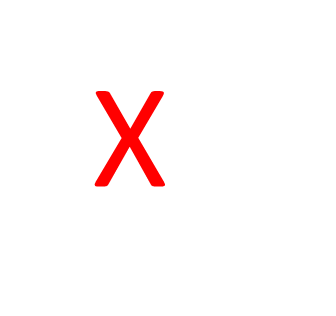 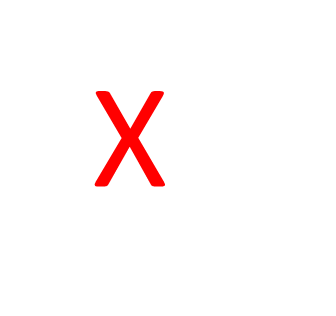 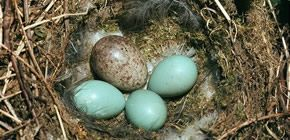 [Speaker Notes: Képek forrásai:http://www.dunatv.hu/print/kultura/husvet_csokoladefogyasztas_2009.html
http://www.bumm.sk/images/32311/kep.jpg]
Irodalomjegyzék
Holczer József:
Informatika szóbeli érettségiközép- és emelt szinten



Képek forrásai: a diák alattI jegyzetekben